ARENOR FÖR KOMMUNIKATION OCH SAMVERKAN
SAMVERKAN  RJH / KOMMUNERNA
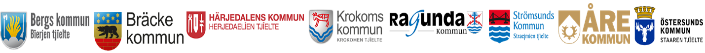 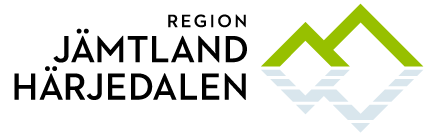 Politiska arenor
Regionfullmäktige (RF)
Kommunfullmäktige (KF)
Primärkommunala samverkansrådet
(kommunalråd)
Regionens samverkansråd
Kommunalråd + 1 representant från  RS och 2 repr. från RUN
Kommunstyrelser (KS)
Regionstyrelse (RS)
Kommunala facknämnder
Hälso- och sjukvårds-nämnden
Regionala utvecklings-nämnden
SocSam
SVOM
Barnarenan
BUZ
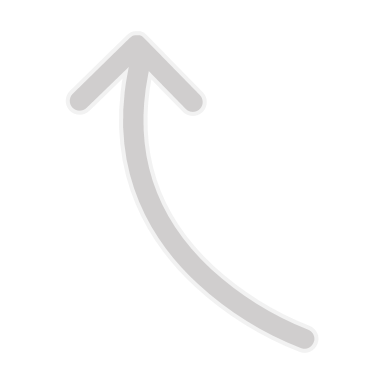 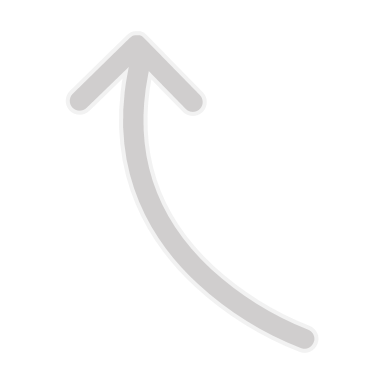 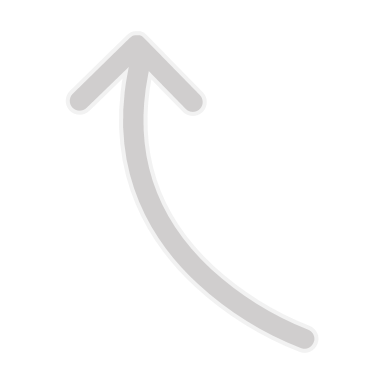 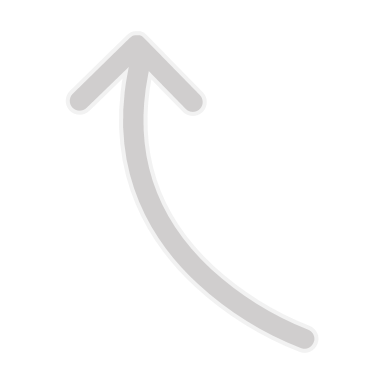 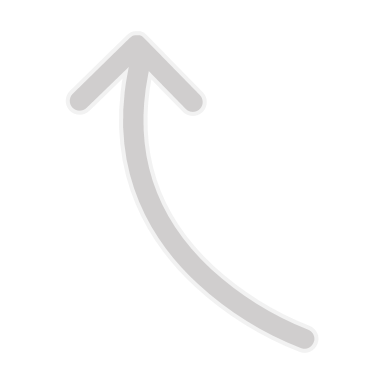 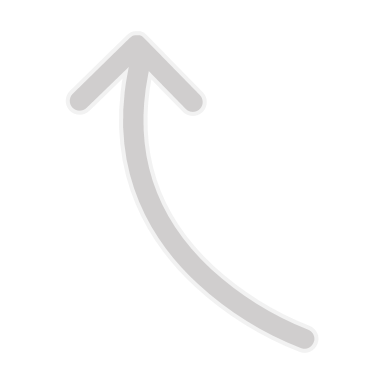 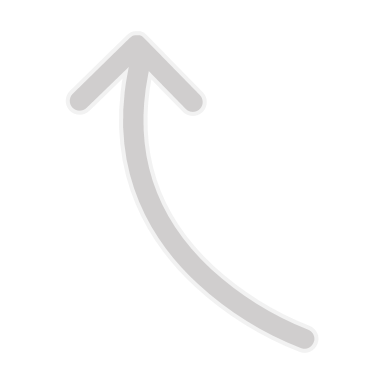 Regiondirektörens ledningsgrupp
Chefsgruppen 
(kommunchefer)
beredande
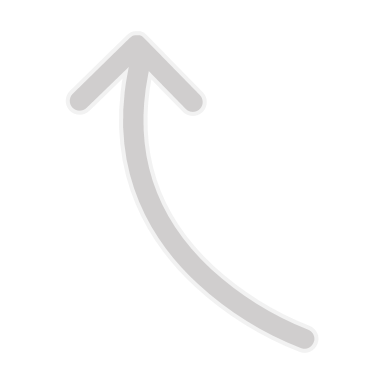 beredande
beredande
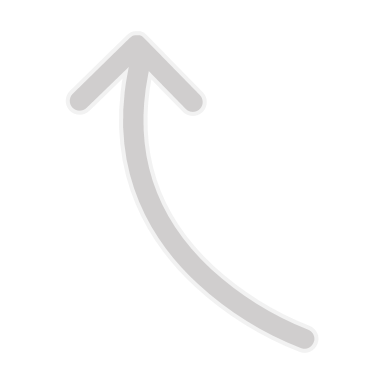 SamReKo HSI
Fredags-
gruppen
Socialchefer
Barn och utbildnings-chefer
RUF:s ledningsgrupp
Hälso- och sjukvårdsdirektörens-ledningsgrupp
Länsnätverk psykisk 
hälsa
Regionalt Jämtbus-nätverk
Områdeschefer/
stabstjänstemän
IFO-chefer, MAS/MAR
Skol-, elevhälso-chefer
Lokala samverkans-grupper
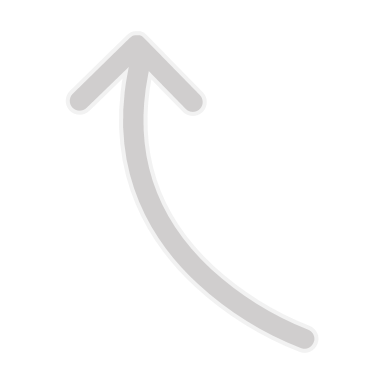 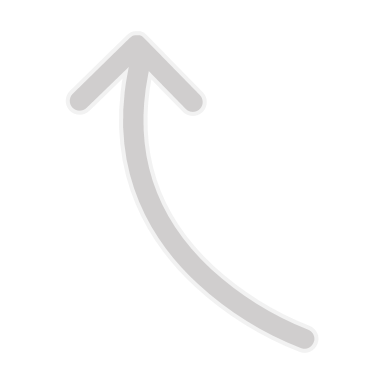 Lokala Jämtbus-nätverk
Tjänstemannaarenor